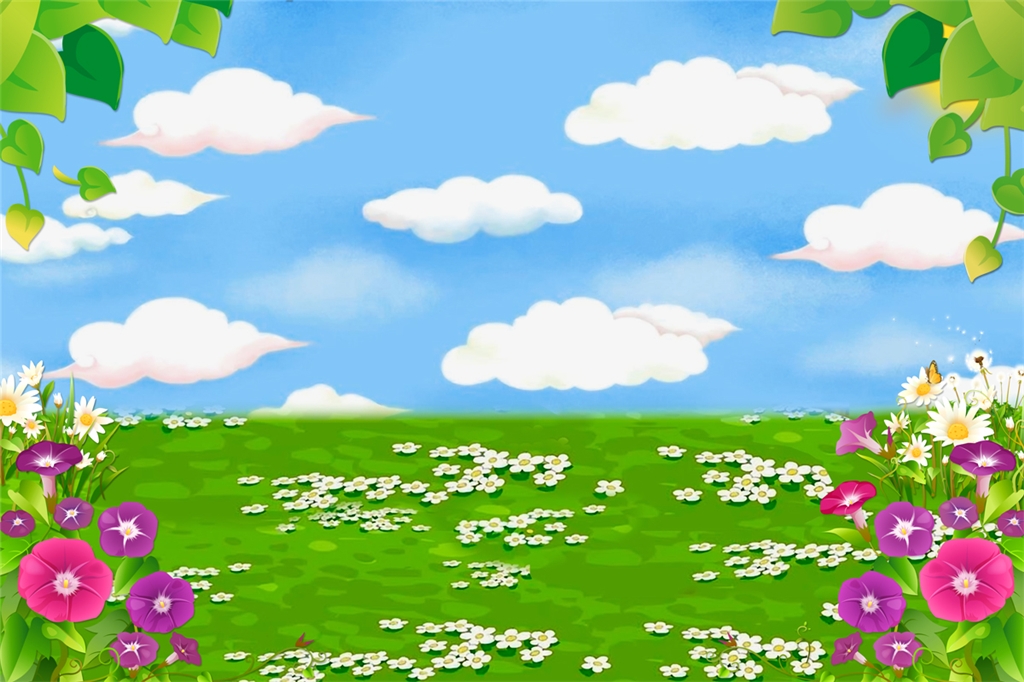 Учимся рисовать.Божья коровка
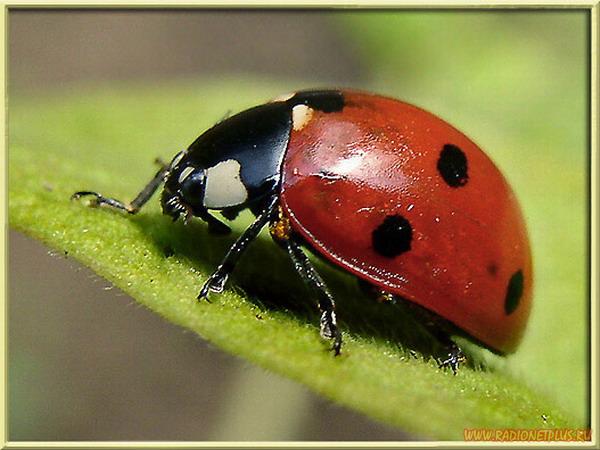 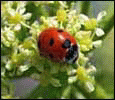 Разучивание потешки:
Божья коровка,
Черная головка,
Улети на небо,
Принеси нам хлеба,
Черного и белого,
Только не горелого.
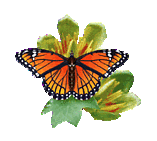 Разучивание потешки:
Божья коровка,
Черная головка,
Улети на небо,
Принеси нам хлеба,
Черного и белого,
Только не горелого.
ФИЗКУЛЬТМИНУТКА 
Пальчиковая гимнастика «Божьи коровки»
 Описание. Божья коровка, черная головка (сжимаем кулачок и оттопыриваем большие пальцы )Улети на небо (машем руками, как крыльями )
Принеси нам хлеба (сжимаем горсти и вытягиваем руки вперед )
Черного и белого(показываем вправо и влево руками )
Только не горелого ( грозим пальчиком)
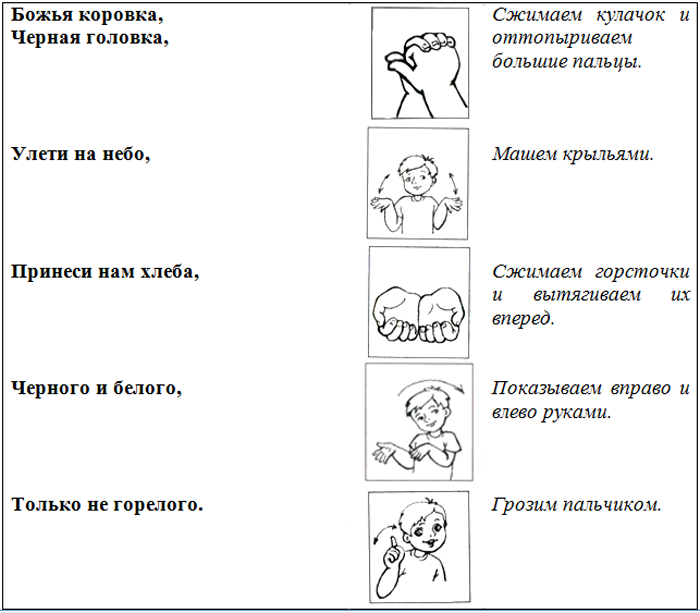 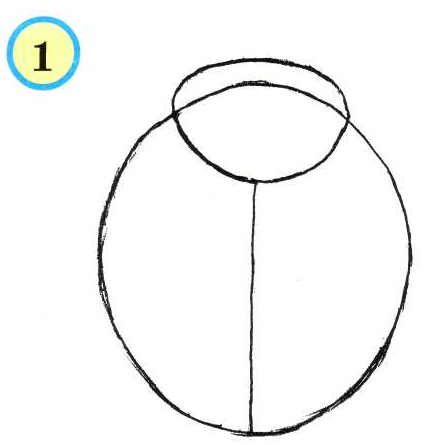 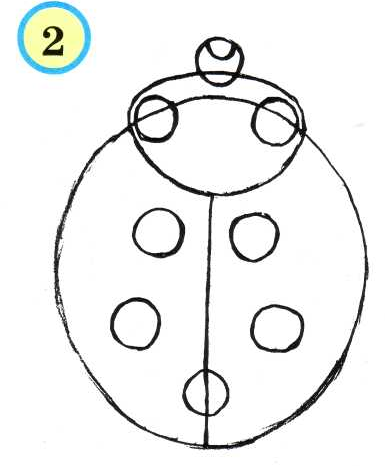 Спинка у божьей коровки какой формы (округлой), нарисуем округлый контур, это будет спинка Божьей коровки. Затем рисуем головку Божьей коровки.
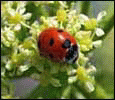 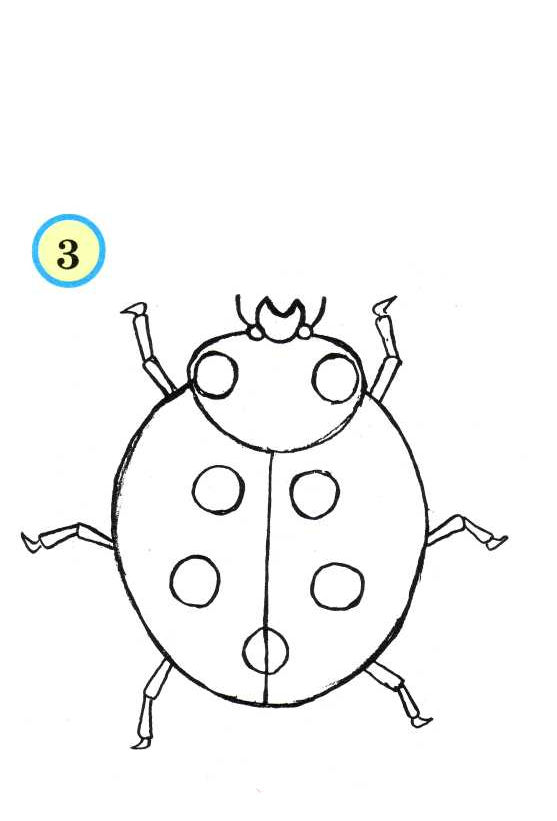 А теперь закрашиваем внутри контура спинку красным цветом, стараясь не выходить за контур.
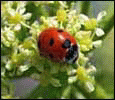 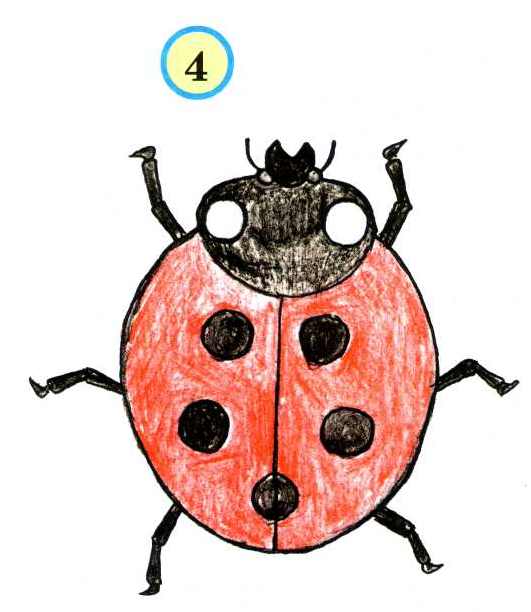 Теперь возьмите темный карандаш и закрасьте голову божьей коровки.  Нарисуйте на голове усики. Какого цвета у божьей коровки точечки? (черного ). Нарисуйте точки-горошинки. Затем, кто захочет, темным карандашом нарисуйте ей лапки.
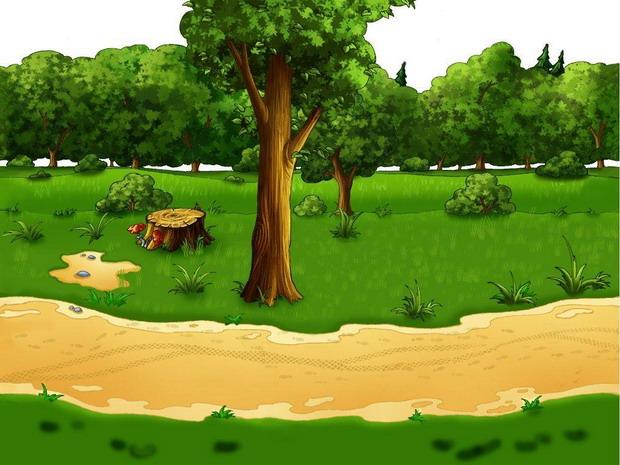 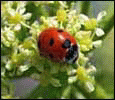 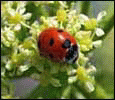 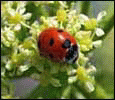 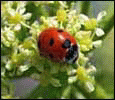 Мы справились, нарядили божьих коровок. МОЛОДЦЫ!